Escuela Normal de Educación Preescolar del Estado de Coahuila2020 – 2021
Docente: Dolores Patricia Segovia Gómez. 
Asignatura: Trabajo docente y proyectos de mejora escolar.
Diario 
Competencias: 
• Detecta los procesos de aprendizaje de sus alumnos para favorecer su desarrollo cognitivo y socioemocional.
• Aplica el plan y programa de estudio para alcanzar los propósitos educativos y contribuir al pleno desenvolvimiento de las capacidades de sus alumnos.
• Diseña planeaciones aplicando sus conocimientos curriculares, psicopedagógicos, disciplinares, didácticos y tecnológicos para propiciar espacios de aprendizaje incluyentes que respondan a las necesidades de todos los alumnos en el marco del plan y programas de estudio.
• Emplea la evaluación para intervenir en los diferentes ámbitos y momentos de la tarea educativa para mejorar los aprendizajes de sus alumnos.
• Integra recursos de la investigación educativa para enriquecer su práctica profesional, expresando su interés por el conocimiento, la ciencia y la mejora de la educación.
• Actúa de manera ética ante la diversidad de situaciones que se presentan en la práctica profesional.

Alumna: Andrea Flores Sandoval #5. 

3° “A”
Saltillo Coahuila, a Junio del 2021
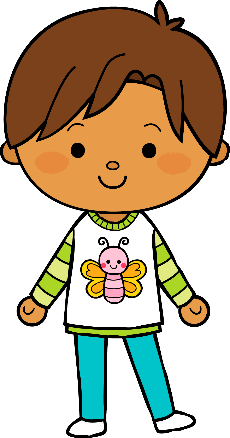 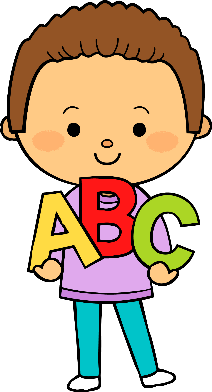 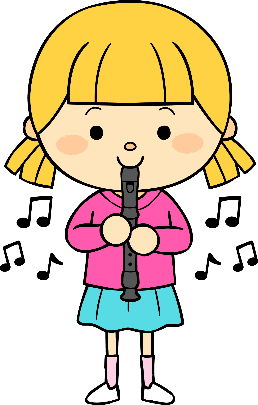 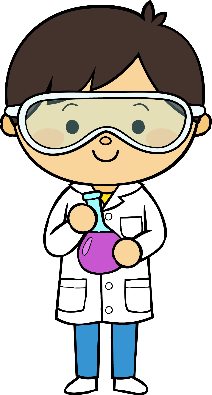 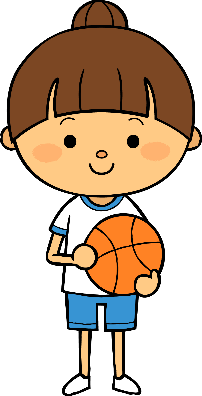 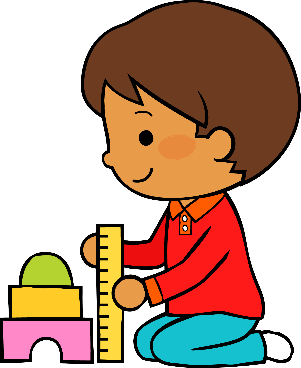 2021
Junio
21
M
M
J
V
L
Situación de Aprendizaje: Trabajando en casa.
Autoevaluación
Manifestaciones de los alumnos
Aspectos de la planeación didáctica
Campos de formación y/o áreas de desarrollo personal y social a favorecer
Pensamiento 
matemático
Lenguaje y
comunicación
Exploración del mundo natural y social
Educación 
Física
Educación Socioemocional
Artes
La jornada de trabajo fue:
Exitosa
Buena
Regular
Mala
Observaciones
_____________________________________________________________________________________________________________________________________________________________________________________________________________
Logro de los aprendizajes esperados 
      Materiales educativos adecuados
       Nivel de complejidad adecuado 
       Organización adecuada
       Tiempo planeado correctamente
       Actividades planeadas conforme a lo planeado
El diseño de la actividad fue adecuado y de acuerdo con lo visto en la programación de Aprende en Casa. Algunos de los alumnos no registraron su asistencia ni actividades, pero fue buena para los alumnos que sí se reportaron en el día.
Interés en las actividades
Participación de la manera esperada
Adaptación a la organización establecida
Seguridad y cooperación al realizar las actividades
Todos   Algunos  Pocos   Ninguno
Rescato los conocimientos previos
Identifico y actúa conforme a las necesidades e intereses de los alumnos  
Fomento la participación de todos los alumnos 
Otorgo consignas claras
Intervengo adecuadamente
Fomento la autonomía de los alumnos
Si            No
Dificultades
Logros
Con esta actividad se lograron identificar las causantes de determinadas emociones en los niños y las soluciones que dan a determinadas situaciones. Judit Aresté Grau habla acerca de la importancia que tienen las emociones y sentimientos en el desarrollo y crecimiento de los niños en edades iniciales.
Las evidencias que se entregaron estaban alteradas de una manera notoria por parte de los padres de familia, lo cual denota que el ambiente no es beneficiario para los niños. Urie Bronfenbrenner, en su teoría, menciona la influencia que tiene el contexto donde los niños se desarrollan en su formación y educación.
__________________________________________________________________________________________________________________________________________________________________________________________________________________________________________
__________________________________________________________________________________________________________________________________________________________________________________________________________________________________________
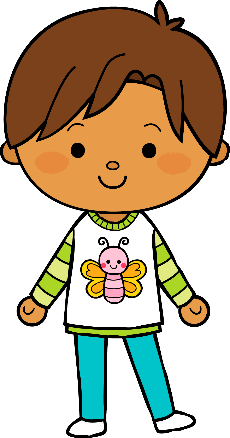 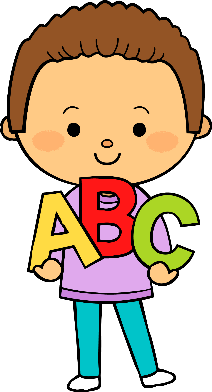 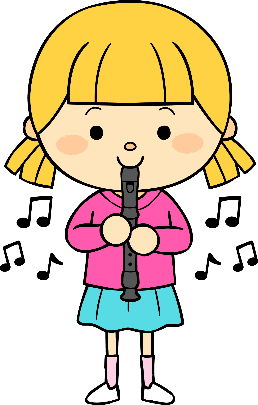 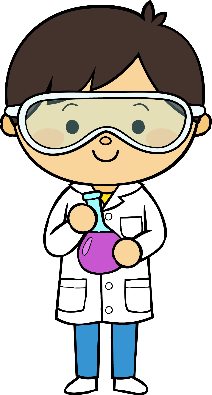 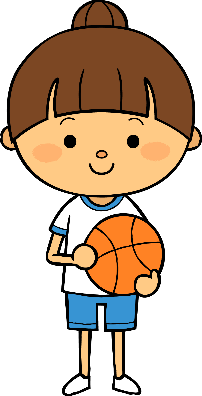 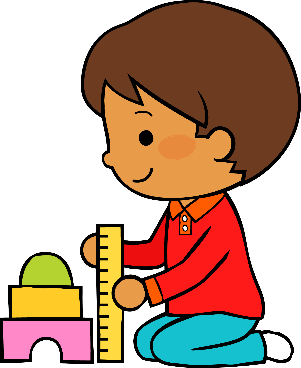 2021
Junio
22
M
M
J
V
L
Situación de Aprendizaje: Trabajando en casa.
Autoevaluación
Manifestaciones de los alumnos
Aspectos de la planeación didáctica
Campos de formación y/o áreas de desarrollo personal y social a favorecer
Pensamiento 
matemático
Lenguaje y
comunicación
Exploración del mundo natural y social
Educación 
Física
Educación Socioemocional
Artes
La jornada de trabajo fue:
Exitosa
Buena
Regular
Mala
Observaciones
_____________________________________________________________________________________________________________________________________________________________________________________________________________
Logro de los aprendizajes esperados 
      Materiales educativos adecuados
       Nivel de complejidad adecuado 
       Organización adecuada
       Tiempo planeado correctamente
       Actividades planeadas conforme a lo planeado
Las actividades se planearon de acuerdo a lo visto en la programación de aprende en casa siendo un complemento y refuerzo para los conocimientos de los niños. Nuevamente no se observó participación del grupo completo pero sí de alto aprovechamiento.
Interés en las actividades
Participación de la manera esperada
Adaptación a la organización establecida
Seguridad y cooperación al realizar las actividades
Todos   Algunos  Pocos   Ninguno
Rescato los conocimientos previos
Identifico y actúa conforme a las necesidades e intereses de los alumnos  
Fomento la participación de todos los alumnos 
Otorgo consignas claras
Intervengo adecuadamente
Fomento la autonomía de los alumnos
Si            No
Dificultades
Logros
Emplear un experimento fue una actividad muy innovadora que logró captar la atención de los alumnos y padres de familia. Patricia León, Guadalupe Camargo y Judith Gómez, mencionan que es necesario  generar una innovación en los procesos en los cuales los alumnos trabajen de forma eficaz en las aulas de clases
Existe muy poca motivación para los niños por parte de los padres de familia, esto sucede con un poco menos de la mitad del grupo. de León Sánchez, Beatriz; Silió Sáiz, Gonzalo mencionan que la familia es el ámbito más motivador, para que los niños y niñas aprendan y maduren de forma  adecuada.
__________________________________________________________________________________________________________________________________________________________________________________________________________________________________________
__________________________________________________________________________________________________________________________________________________________________________________________________________________________________________
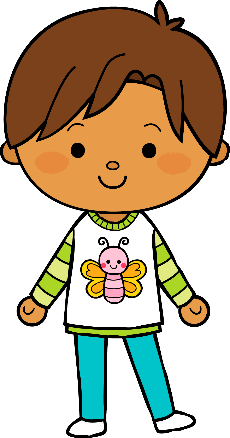 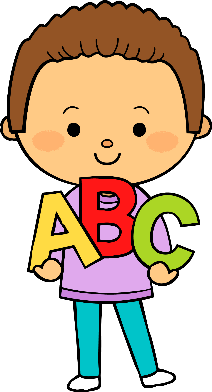 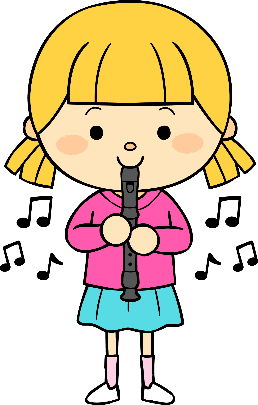 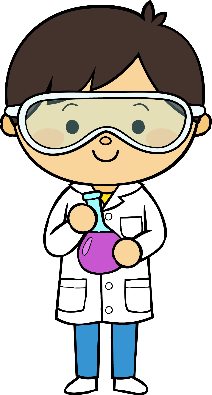 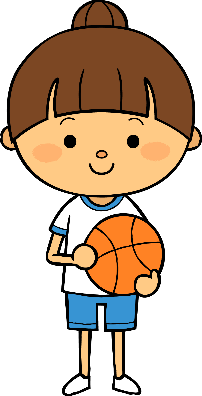 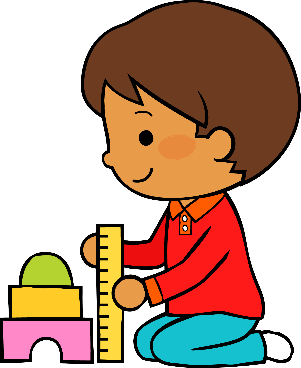 2021
Junio
23
M
M
J
V
L
Situación de Aprendizaje: Trabajando en casa.
Autoevaluación
Manifestaciones de los alumnos
Aspectos de la planeación didáctica
Campos de formación y/o áreas de desarrollo personal y social a favorecer
Pensamiento 
matemático
Lenguaje y
comunicación
Exploración del mundo natural y social
Educación 
Física
Educación Socioemocional
Artes
La jornada de trabajo fue:
Exitosa
Buena
Regular
Mala
Observaciones
_____________________________________________________________________________________________________________________________________________________________________________________________________________
Logro de los aprendizajes esperados 
      Materiales educativos adecuados
       Nivel de complejidad adecuado 
       Organización adecuada
       Tiempo planeado correctamente
       Actividades planeadas conforme a lo planeado
En esta ocasión se planeó una actividad muy similar a lo que se observó en la clase del día, sin embargo fue difícil observar los aprendizajes adquiridos o el nivel de logro de estos debido a que las evidencias se alteraron por los padres de familia.
Interés en las actividades
Participación de la manera esperada
Adaptación a la organización establecida
Seguridad y cooperación al realizar las actividades
Todos   Algunos  Pocos   Ninguno
Rescato los conocimientos previos
Identifico y actúa conforme a las necesidades e intereses de los alumnos  
Fomento la participación de todos los alumnos 
Otorgo consignas claras
Intervengo adecuadamente
Fomento la autonomía de los alumnos
Si            No
Dificultades
Logros
Por la complejidad de la actividad las consignas se dieron claras y se repitieron las veces que fueron necesarias para obtener mejores resultados. Ateneo didático Nº 2, se habla acerca de las funciones que tiene la consigna, dentro de las cuales destaca la de mantener el orden e interés de los alumnos en la actividad.
Las evidencias que se entregaron estaban alteradas de una manera notoria por parte de los padres de familia, lo cual denota que el ambiente no es beneficiario para los niños. Urie Bronfenbrenner, en su teoría, menciona la influencia que tiene el contexto donde los niños se desarrollan en su formación y educación.
__________________________________________________________________________________________________________________________________________________________________________________________________________________________________________
__________________________________________________________________________________________________________________________________________________________________________________________________________________________________________
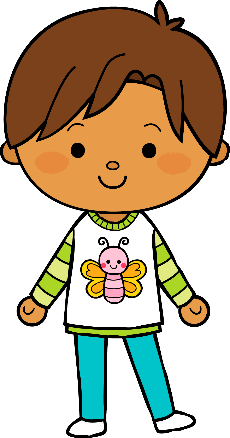 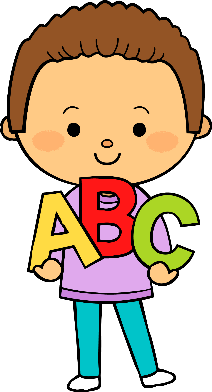 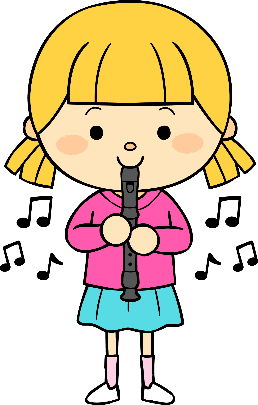 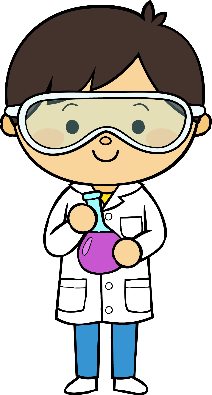 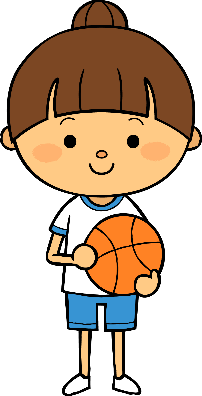 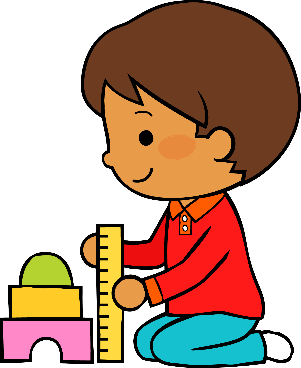 2021
Junio
24
M
M
J
V
L
Situación de Aprendizaje: Trabajando en casa.
Autoevaluación
Manifestaciones de los alumnos
Aspectos de la planeación didáctica
Campos de formación y/o áreas de desarrollo personal y social a favorecer
Pensamiento 
matemático
Lenguaje y
comunicación
Exploración del mundo natural y social
Educación 
Física
Educación Socioemocional
Artes
La jornada de trabajo fue:
Exitosa
Buena
Regular
Mala
Observaciones
_____________________________________________________________________________________________________________________________________________________________________________________________________________
Logro de los aprendizajes esperados 
      Materiales educativos adecuados
       Nivel de complejidad adecuado 
       Organización adecuada
       Tiempo planeado correctamente
       Actividades planeadas conforme a lo planeado
Si planean actividades que fomentaran el trabajo autónomo de los alumnos y a su vez que lograrán desarrollar los aprendizajes esperados que se observaron en la programación. No o mucha respuesta con el total del grupo.
Interés en las actividades
Participación de la manera esperada
Adaptación a la organización establecida
Seguridad y cooperación al realizar las actividades
Todos   Algunos  Pocos   Ninguno
Rescato los conocimientos previos
Identifico y actúa conforme a las necesidades e intereses de los alumnos  
Fomento la participación de todos los alumnos 
Otorgo consignas claras
Intervengo adecuadamente
Fomento la autonomía de los alumnos
Si            No
Dificultades
Logros
Con la actividad del lenguaje y comunicación se logró crear un espacio intercultural dentro del aula virtual, esto mediante el aprendizaje de palabras en otra lengua. Paula Gonzales García habla acerca de la importancia de la interculturalidad y la diversidad cultural en el desarrollo de los niños, colocando este como un reto de educación inclusiva.
La modalidad no permite conocer los verdaderos conocimientos que tienen los niños ya que estos se alteran por los padres de familia. Ausubel (1973) plantea que el aprendizaje del alumno depende de la estructura cognitiva previa que se relaciona con la nueva información, debe entenderse por "estructura cognitiva", al conjunto de conceptos, ideas, que un individuo posee.
______________________________________________________________________________________________________________________________________________________________________________________________________________________________________________________________________________________________________
__________________________________________________________________________________________________________________________________________________________________________________________________________________________________________
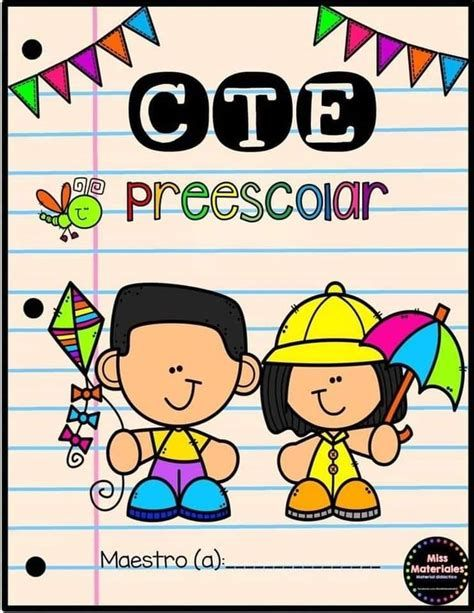 Viernes 25 de Junio 2021
Referencias.
Aresté, J. Educación Infantil: sentir, reconocer y expresar. UNIR. https://bit.ly/3df5OCb 
Orengo, J. (2016). Urie Bronfenbrenner Teoría Ecológica. https://bit.ly/3hfZLjL 
León, P., Camargo, G. y Gómez, J. (2019). INNOVAR PARA EDUCAR: DESARROLLO DE HABILIDADES SOCIOEMOCIONALES EN PREESCOLAR. CONISEN. https://bit.ly/3hjhE12 
de León Sánchez, Beatriz y Silió Sáiz, Gonzalo (2010). LA FAMILIA. PAPEL QUE DESEMPEÑA EN LA EDUCACIÓN DE SUS HIJOS / AS Y POSIBLES CONSECUENCIAS EN LA FORMA DE INTERACCIONAR DE LOS ADOLESCENTES CON SUS IGUALES. https://bit.ly/3A0Rk2O 
La consigna y los procesos cognitivos. https://bit.ly/3xUWXgL 
Gonzáles, P. (2018). LA DIVERSIDAD CULTURAL EN EL AULA DE EDUCACIÓN INFANTIL. EL RETO DE LA ESCUELA INCLUSIVA. https://bit.ly/3zV6tT9 
Saberes previos: su importancia en la promoción de aprendizajes. https://bit.ly/3qrffE3